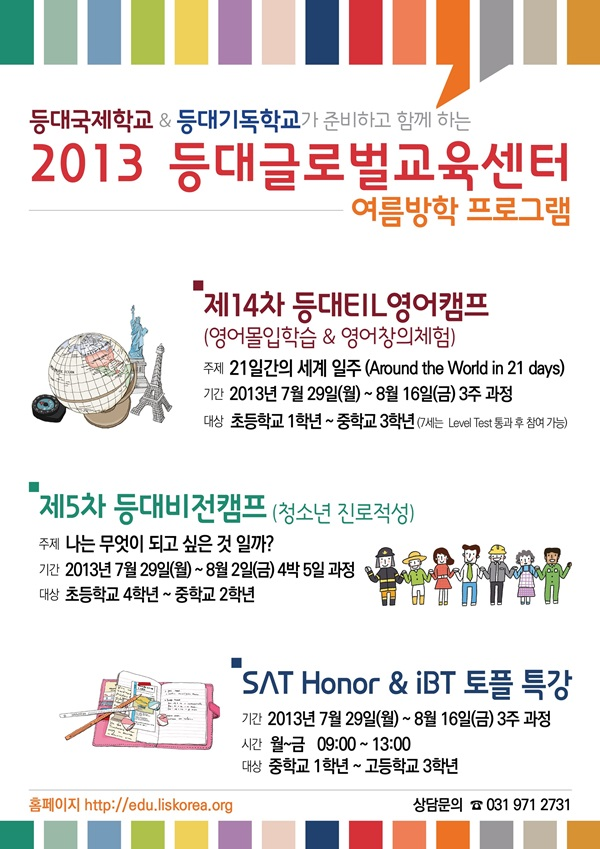 세종시 온빛초등학교
         아하!  헌법 마당
대한민국99년 2월 6일 월요일
  우리헌법읽기국민운동본부
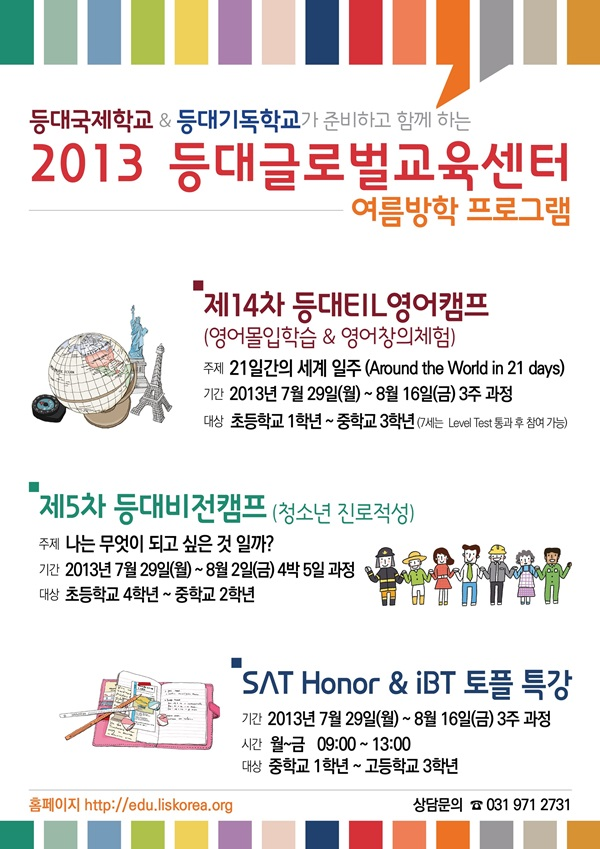 아하! 헌법마당! 소개 (1분씩)


가명현교장선생님 
김용택 우리헌법읽기국민운동대표
홍윤기 우리헌법읽기국민운동대표
이끔이샘과 지킴이샘
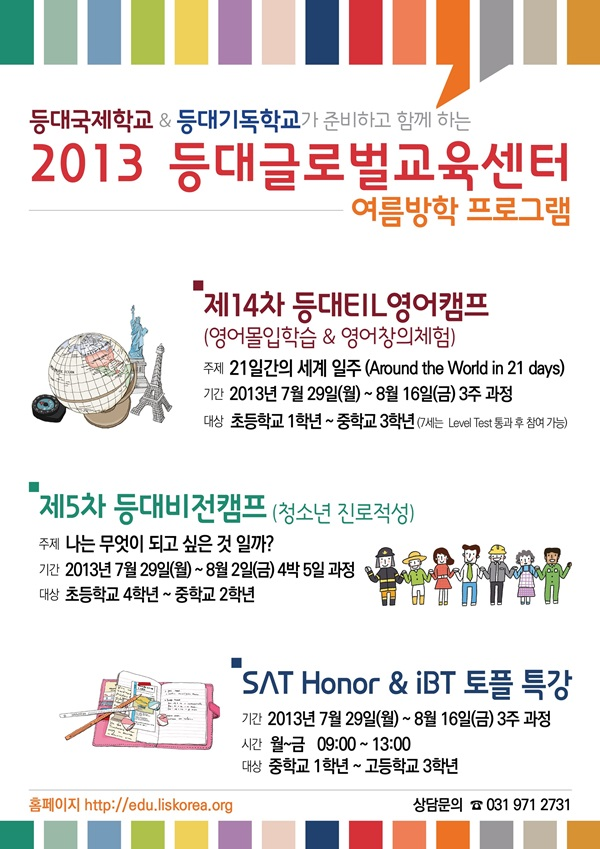 멋진 포즈를 취하라!  (학생박수점수)
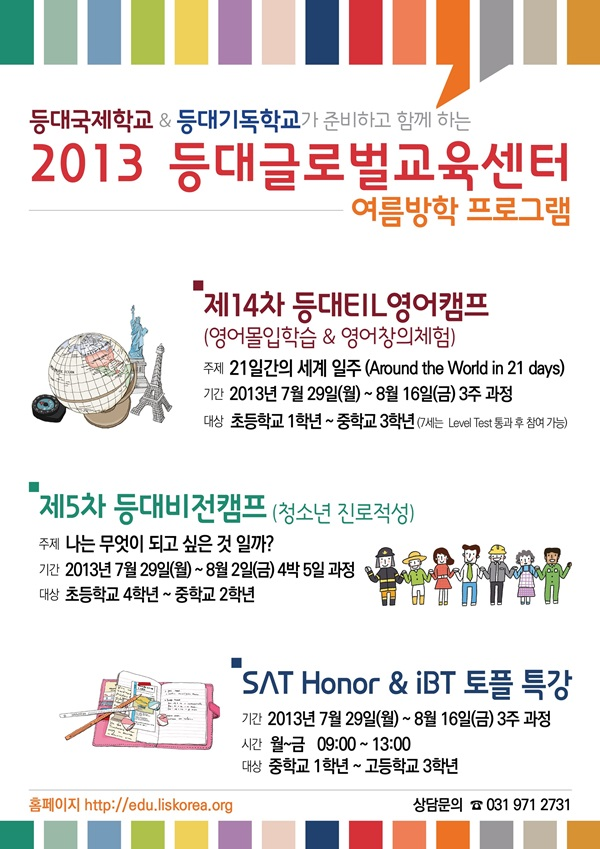 마음열기 

팀구호 외치기 
 -이끔이샘 부탁해요~~!   (5분)
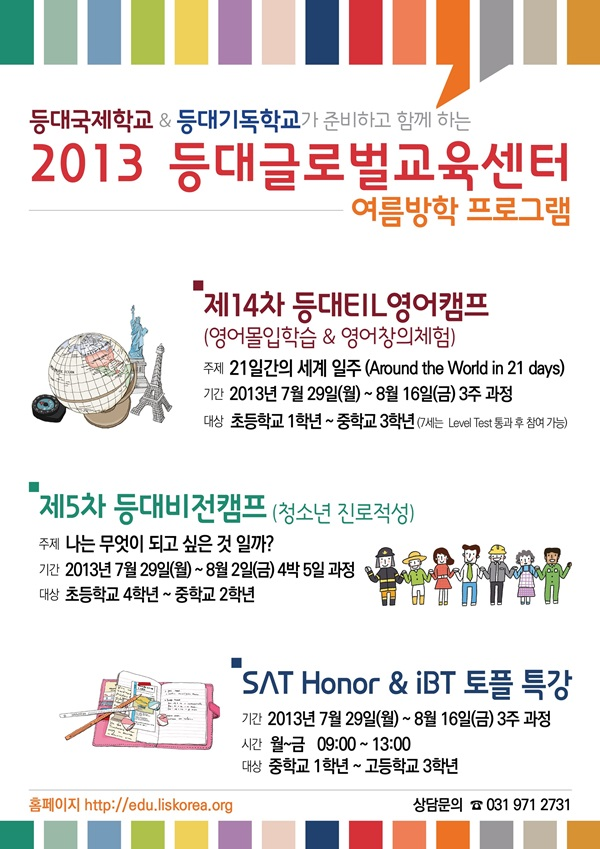 이름 소개 
 -헌법카드 정확하게 읽으며 이름소개! 
예) 1조1항 대한민국은 민주공화국이다 강정미입니다                      (5분)
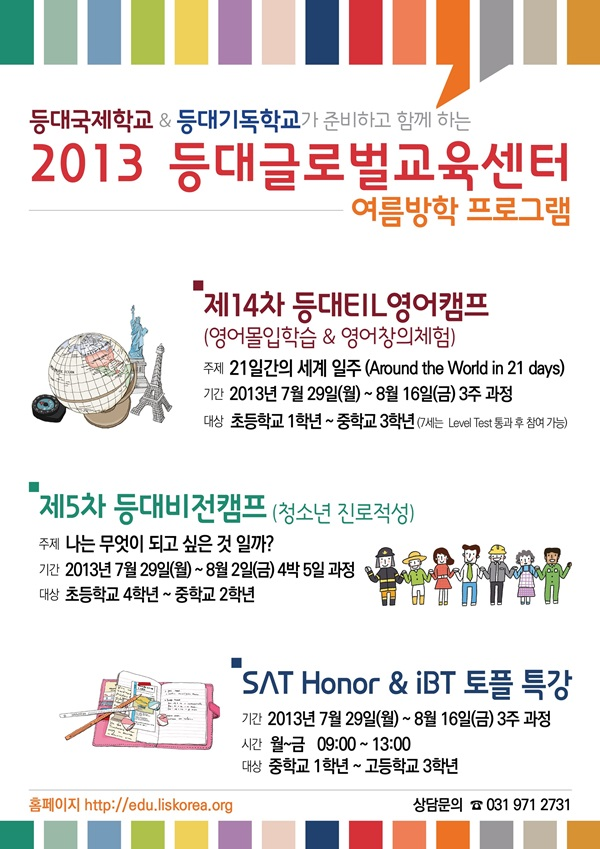 헌법은 어떤  법일까요?
국민이 지키는 법?!
국가가 지켜야 하는 법?!
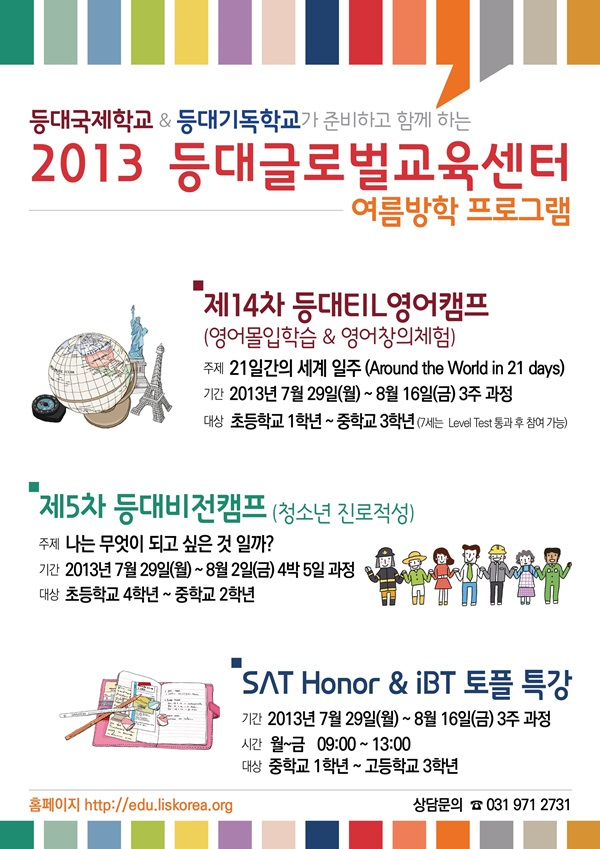 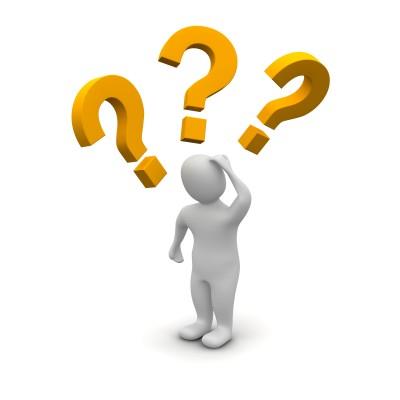 헌법?
헌법은 주권자의 자기선언!
  국가와 주권자가 국가를 운영하기로 한 약속!

   국가는 국민에게 어떤 기본권을 보장하고 
        국민은 국가에대해 어떤 의무가 있는가?

      헌법은 국가의 최고 법규범입니다.
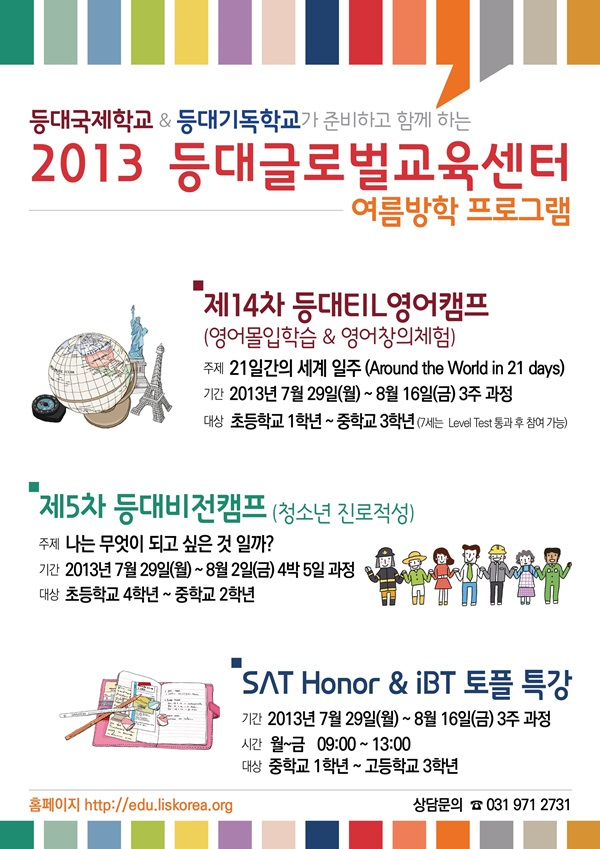 [Speaker Notes: 헌법하면 떠오르는 느낌을 포스트잇에 적어보세요.마무리로
느낀점을 같은 포스트잇에 적게 할 것입니다.]
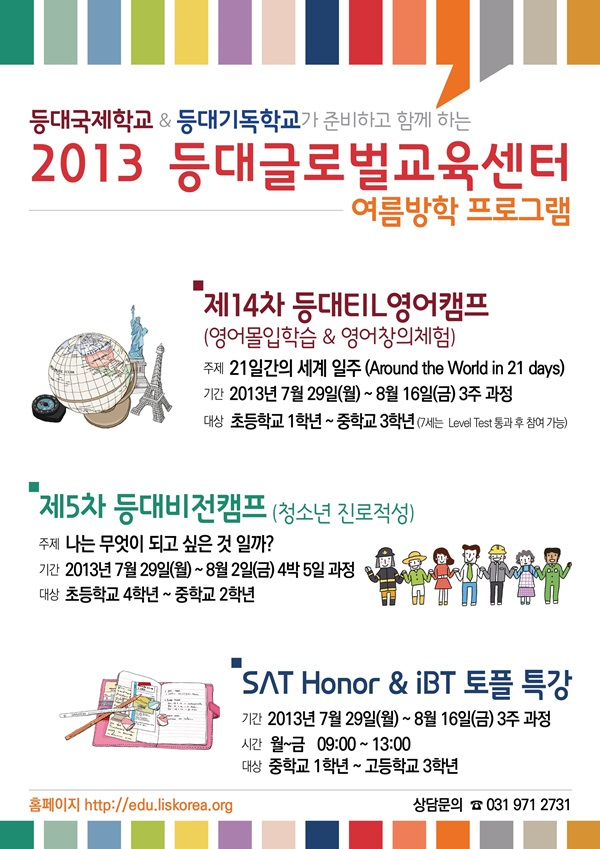 6가지 기본권
국가권력에 의해 국민의 자유가 침해당하지 않을 권리
1. 자유권 : 신체의 자유, 사생활의 자유, 주거의 자유, 거주 이전의 자유, 양심의 자유, 종교의 자유, 언론 출판의 자유, 집회 결사의 자유
모든 국민이 평등한 대우와 취급을 받을 수 있는 권리
2. 평등권 : 성별, 종교, 사회적 신분과 상관없이 법 앞에 평등
국민이 정치에 참여할 수 있는 권리
3. 참정권 : 선거권, 피선거권, 공무담임권
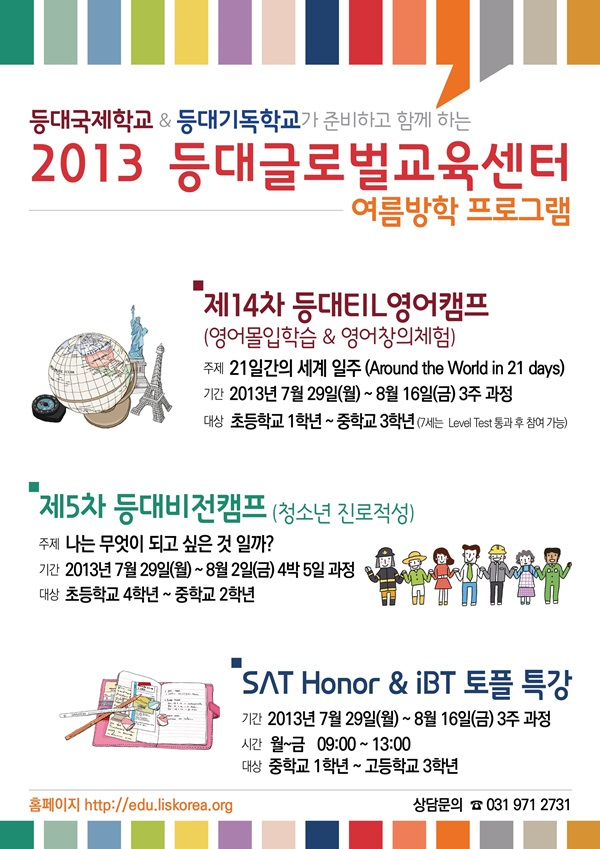 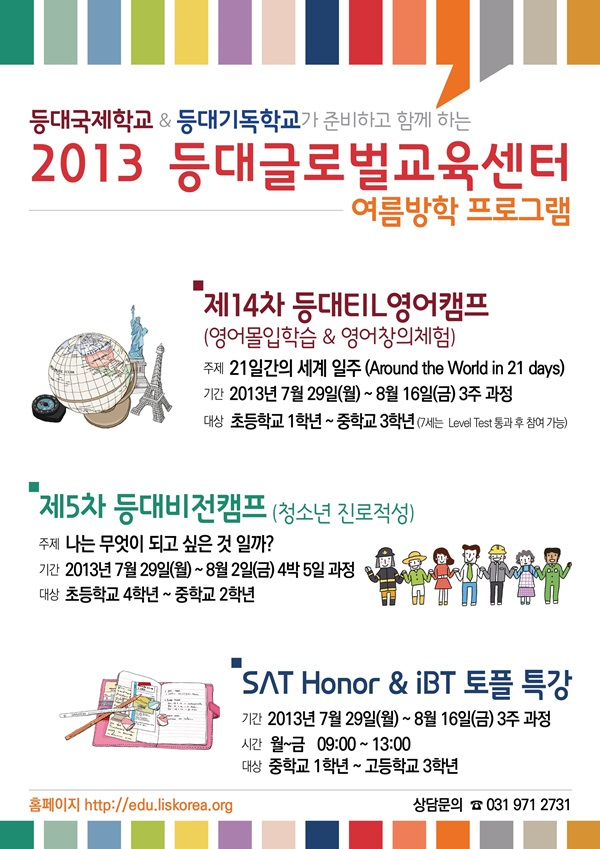 기본권을 보장하기 위한 수단으로 입법이나 행정에 국민의 뜻을 반영하게 하거나 재판을 받을 수 있는 권리
4. 청구권 : 재판청구권, 청원권, 국가피해자 국가구조청구권
국민이 인간다운 생활을 할 수 있도록 국가에 요구할 수 있는 권리
5. 생존권 (=사회권)
인간다운 생활을 보장받을 권리, 교육을 받을 권리, 노동의 권리,
 환경권, 보건권, 모성을 보호받을 권리
안락하고 만족스러운 삶을 추구할 수 있는 권리, 고통이 없는 상태나 
만족감을 느낄 수 있는 상태를 실현하는 권리
6. 행복추구권 : 자연권이며, 포괄적 권리 , 급부를 구하는 적극적 권리의 성         격은 없고, 행복추구활동을 국가의 간섭 없이 자유롭게 할 수 있는 권리
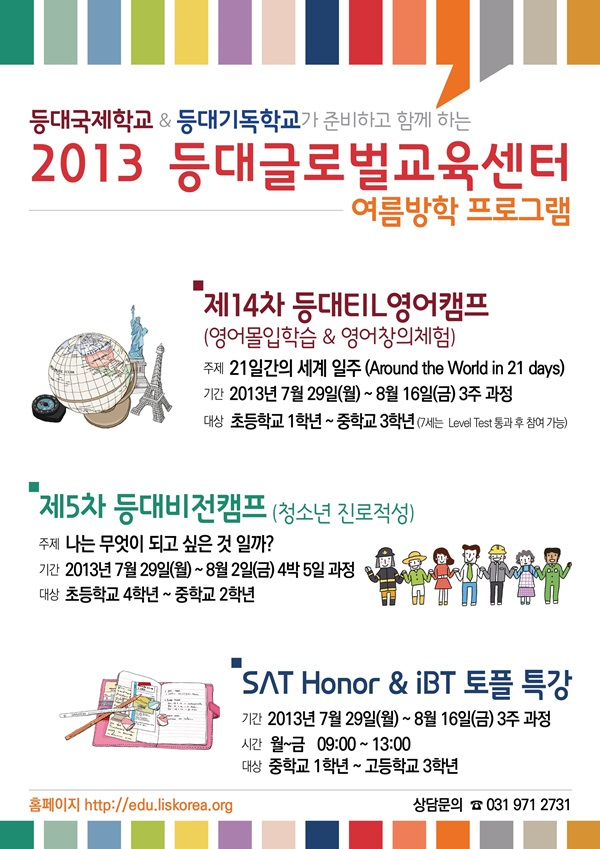 [Speaker Notes: 헌법하면 떠오르는 느낌을 포스트잇에 적어보세요.마무리로
느낀점을 같은 포스트잇에 적게 할 것입니다.]
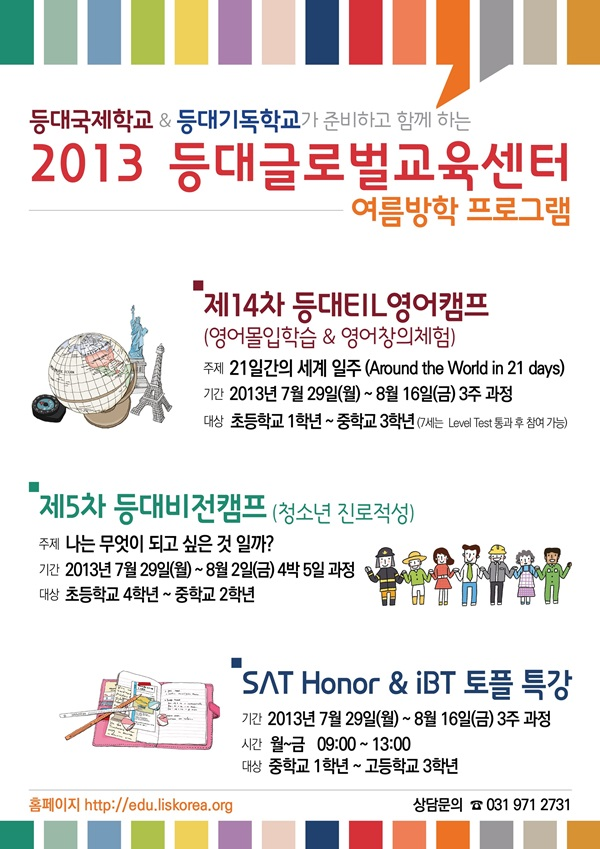 지금까지 우리나라 헌법 덕
  본 적이 있나요…?
누구….?
초딩생인 나….?
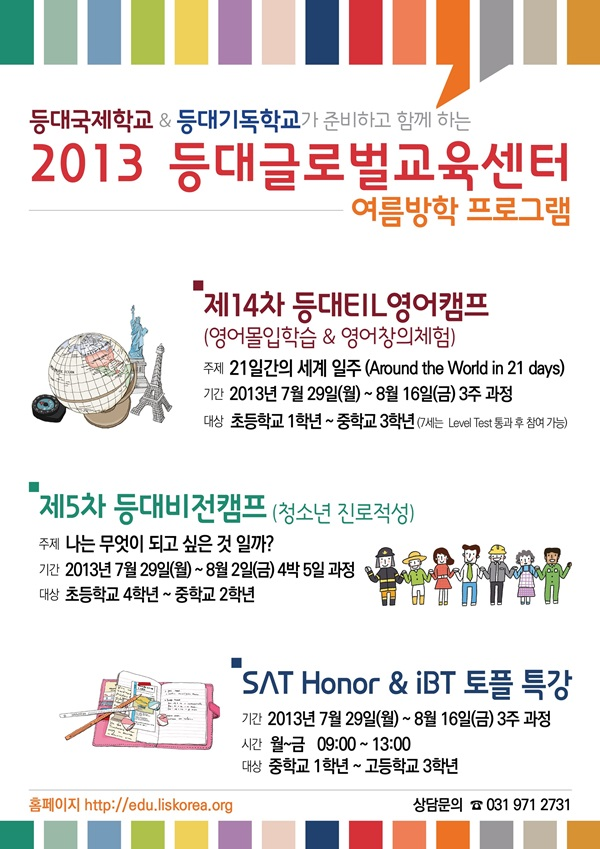 학교에 다니는것 ?!
학원과 학교
급식
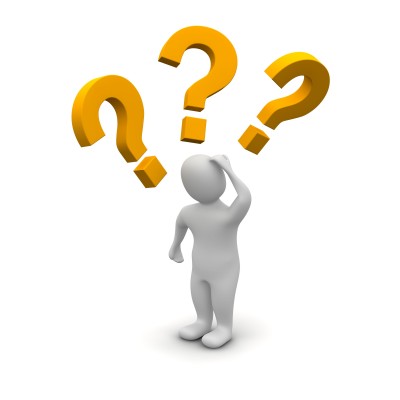 교과서와 학용품(준비물)
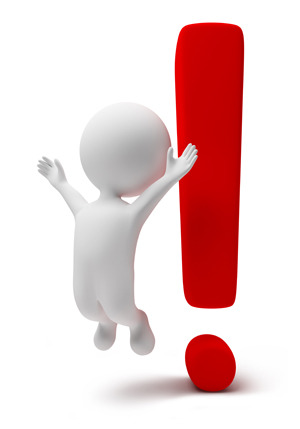 대한민국 헌법 
제 31조를 찾아보세요!
11
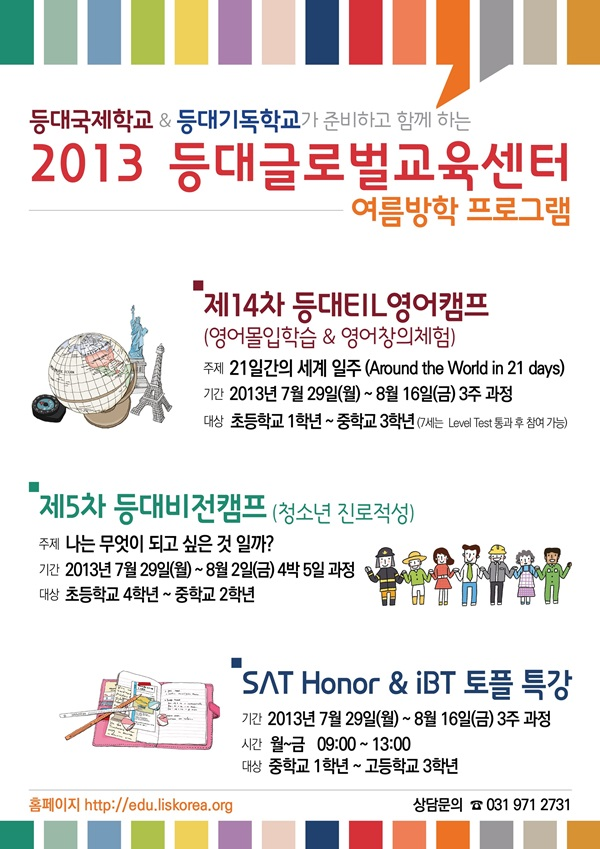 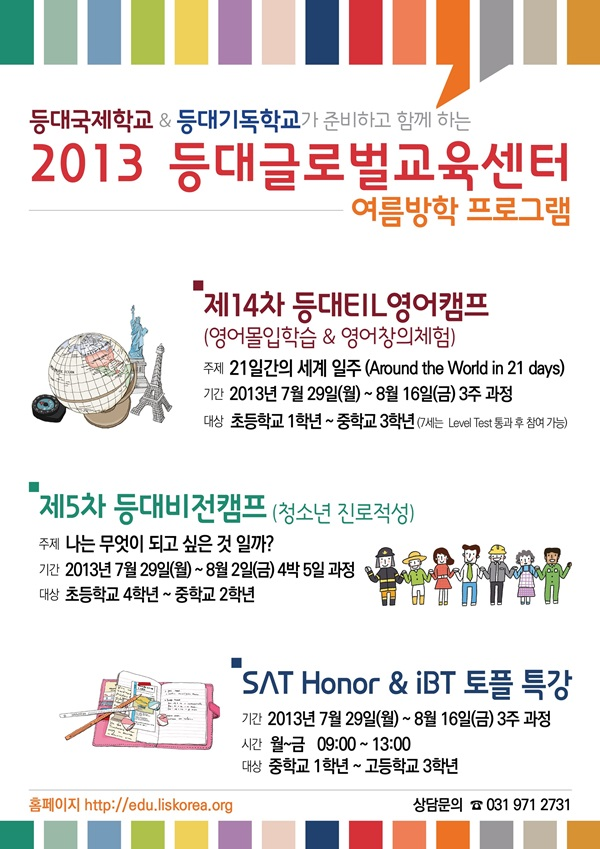 세상에 공짜가 어딨어요?! 
    이 돈은 어디서 나오나요…?
혹시…..공짜…?
진짜…어디서 나오나요…?
국가...?   세금...!
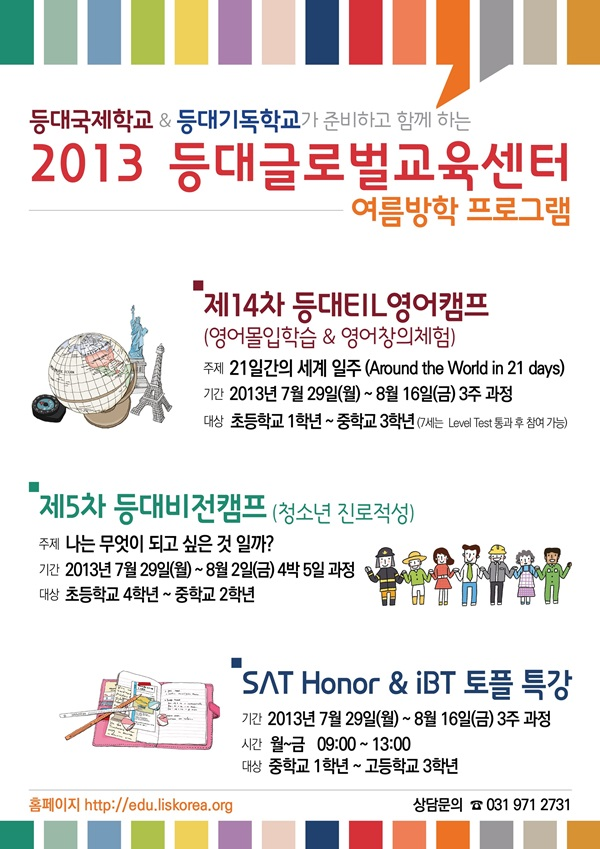 세금은 누가 내는가…?!
어른 들만 내는거 아니에요?
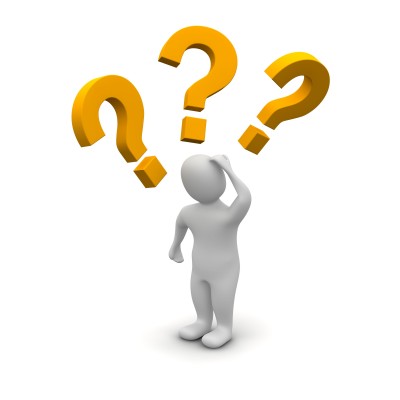 헐~~~ 내 용돈에서도?!
에헴! 
나도 어엿한 대한민국 주권자 !
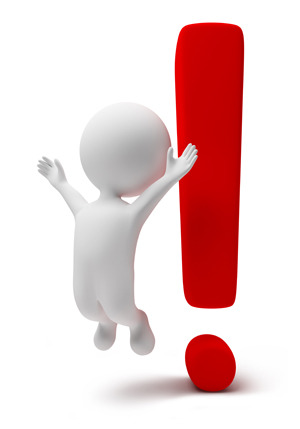 13
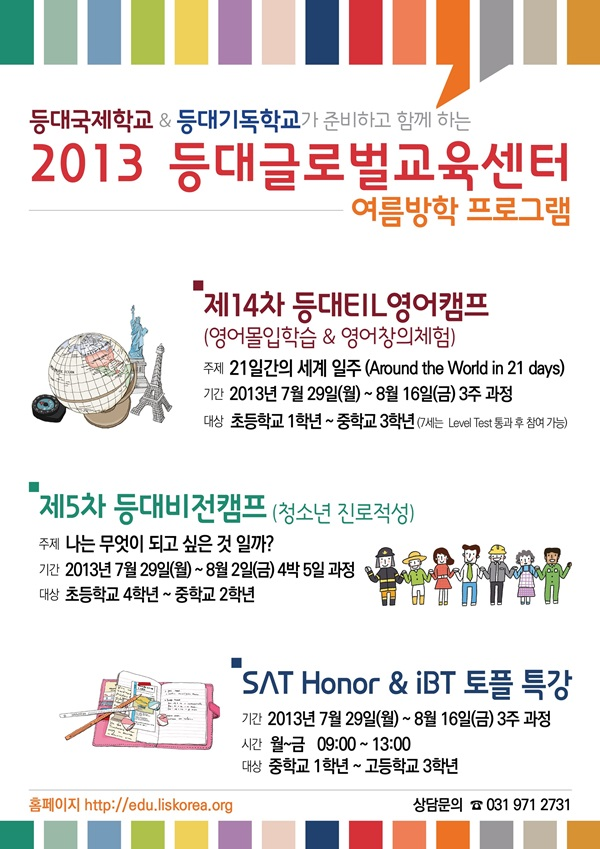 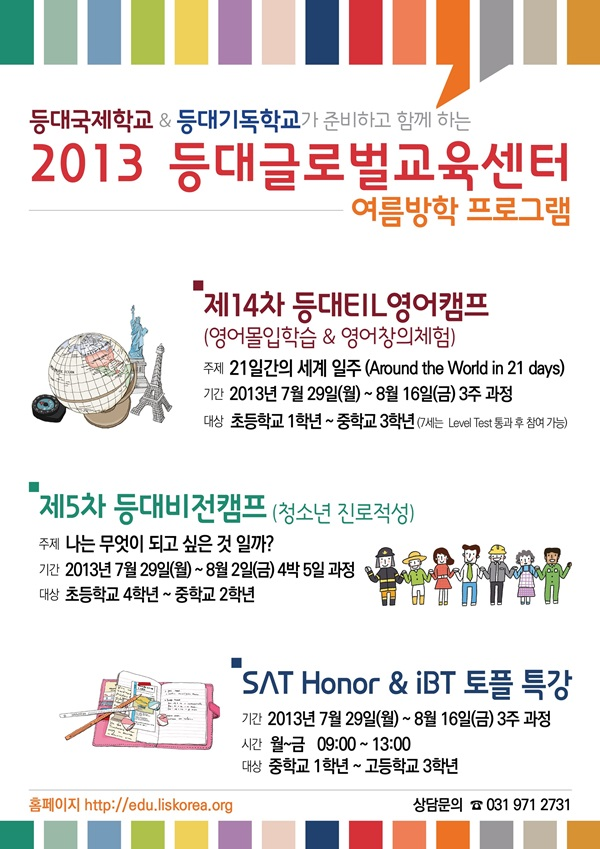 그런데…주권자 뜻은 뭔가요…?
주권자?
主 權 者?
스스로 권세? 권력? 을 가진 사람?!
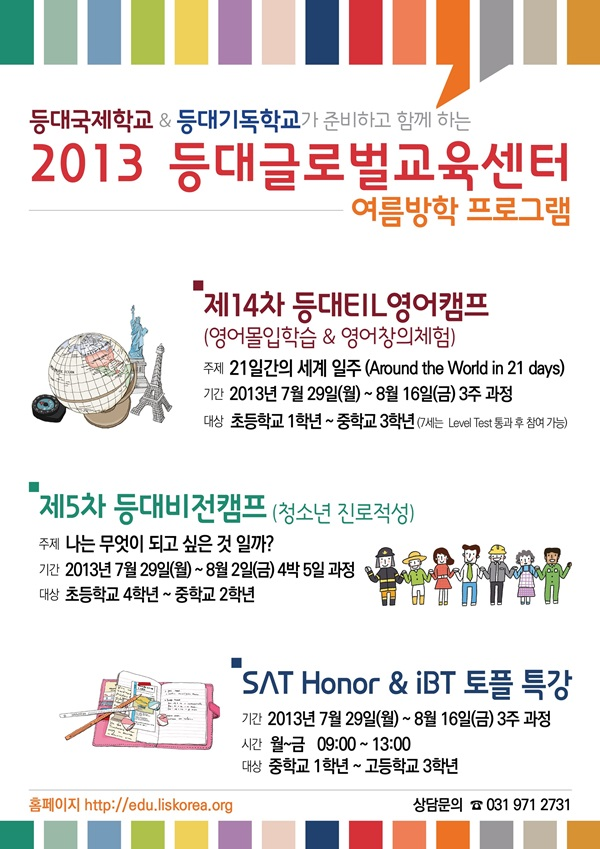 주권자…
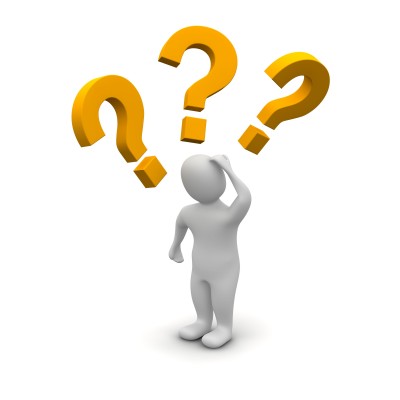 왕이 주인이 나라와모든 국민이 주인인 나라
모든 국민이 주인인 나라 = 공화국
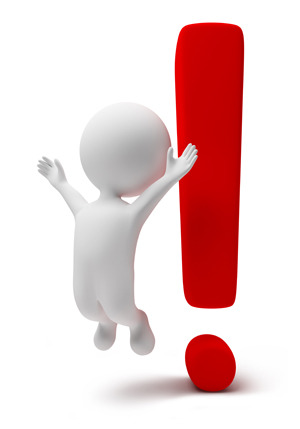 공화국(共和國) = 함께! 화합하며 ! 사는 나라!
15
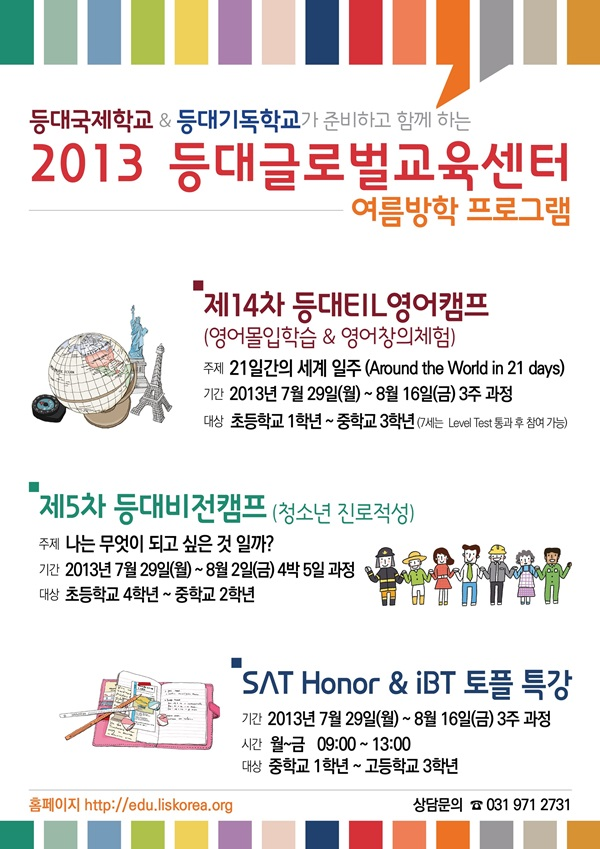 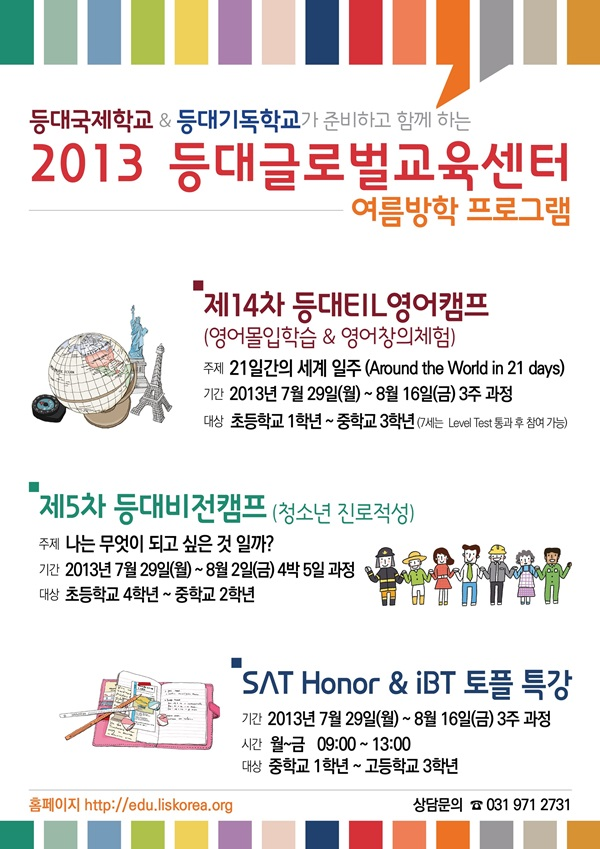 나라를 운영하려면…? 
       돈만 필요하나요…?
누가 강제로 쳐들어오면?
즐겁게 일하며 돈도 벌고 싶다구요!
기본적인것은 배워야지요!
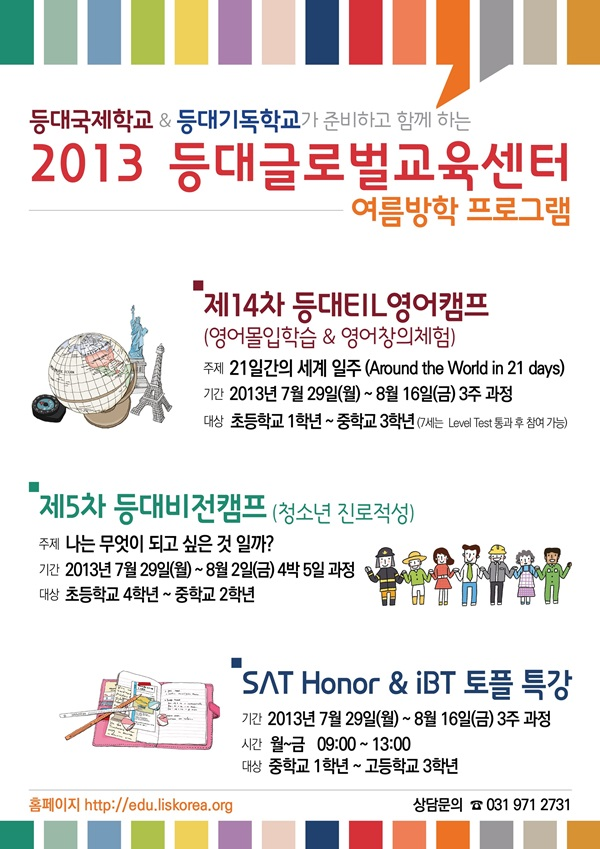 학급헌법
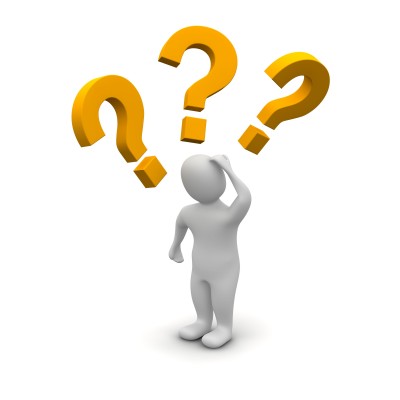 우리반의  주인은 
누구인거지?
우리반이 
    함께!   화합하며! 
서로를 지켜주는 
    반이 되려면….?
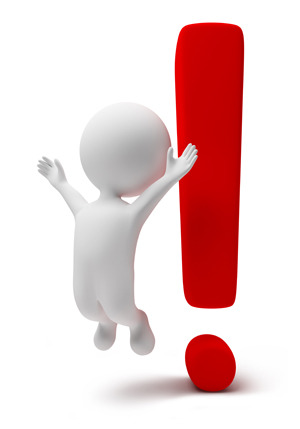 17
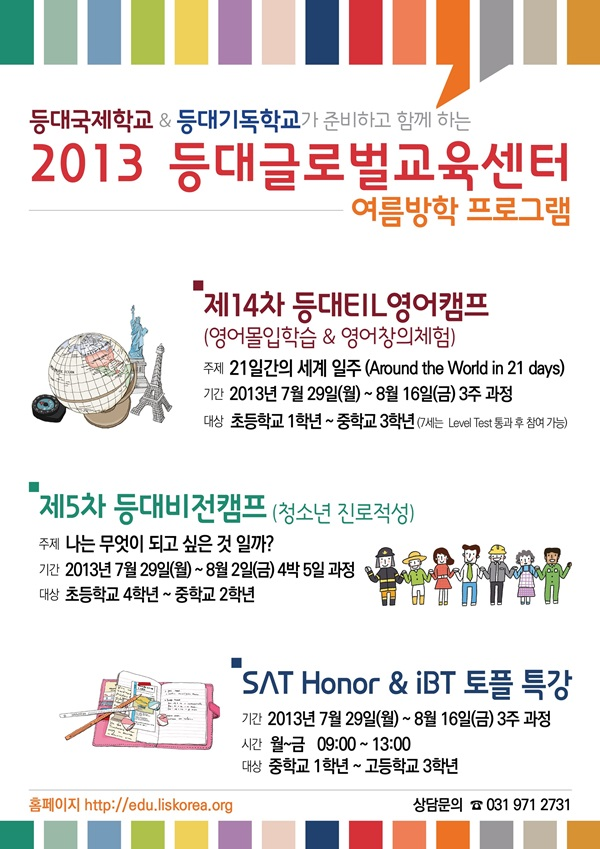 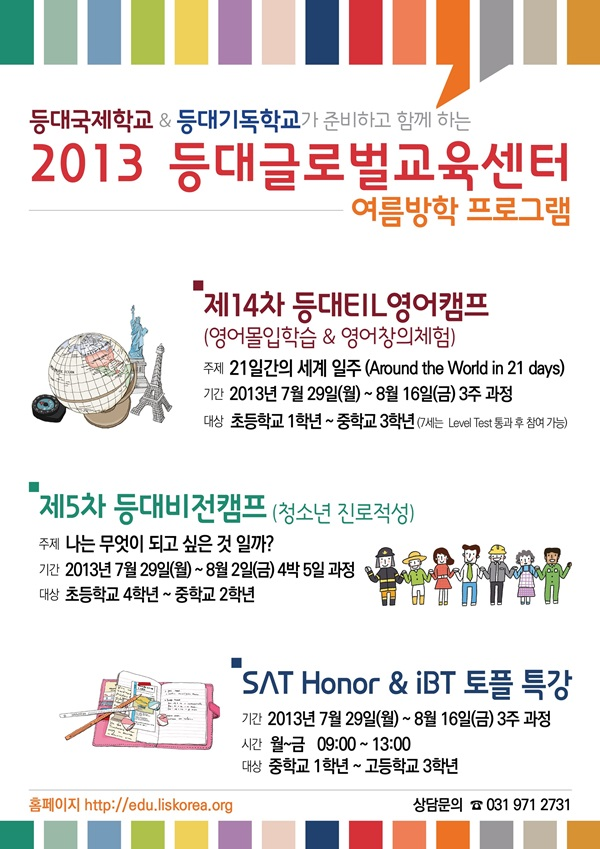 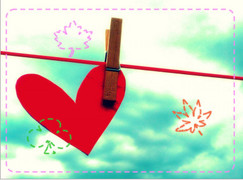 친구야..!
나.너.우리는
행복할 권리가 
있단다
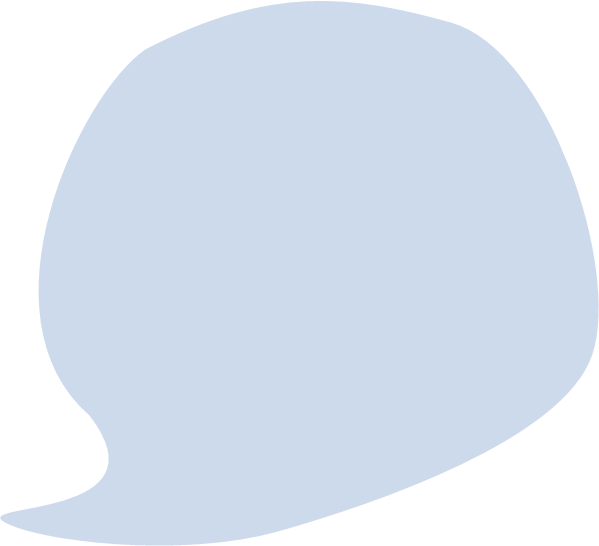 헌법은..사랑입니다
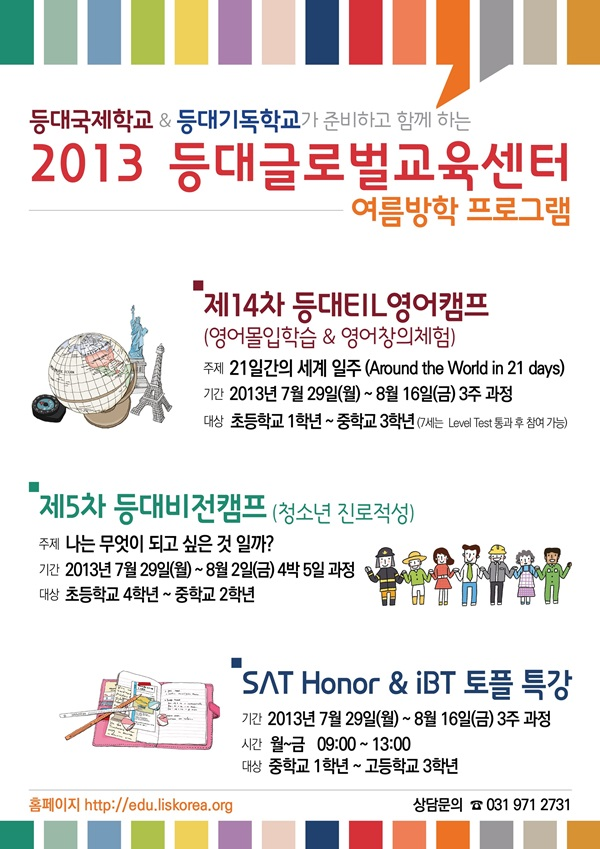 [Speaker Notes: 우리모두 행복할 권리가 있다는 말을 하면서 수업시작]
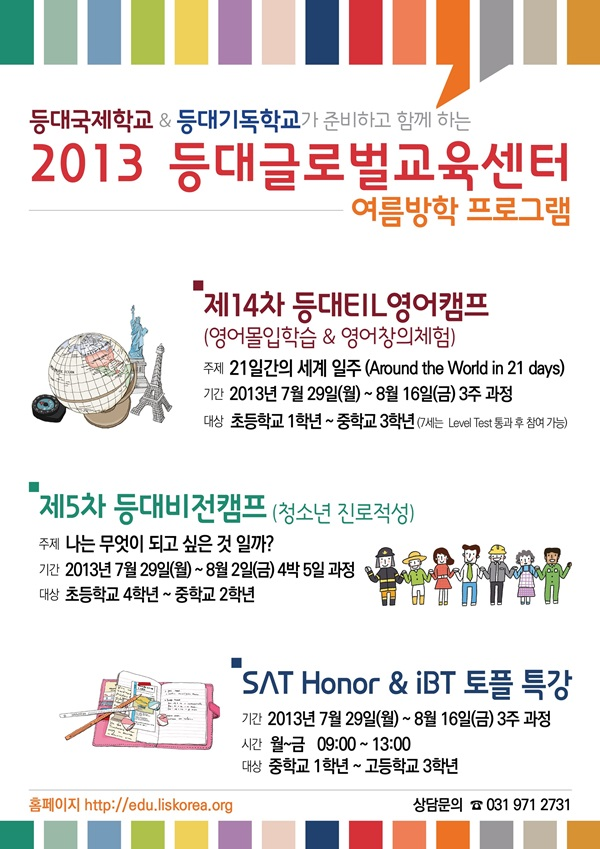 학급헌법 만들기 (15분)
학생들이 소지한 헌법카드를 읽고… 학급헌법 만들기

 준비물: 학급헌법카드 
      (색지, 색종이, 네임펜)
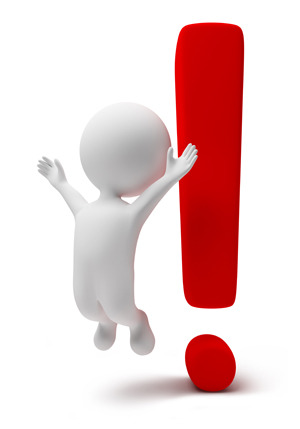 19
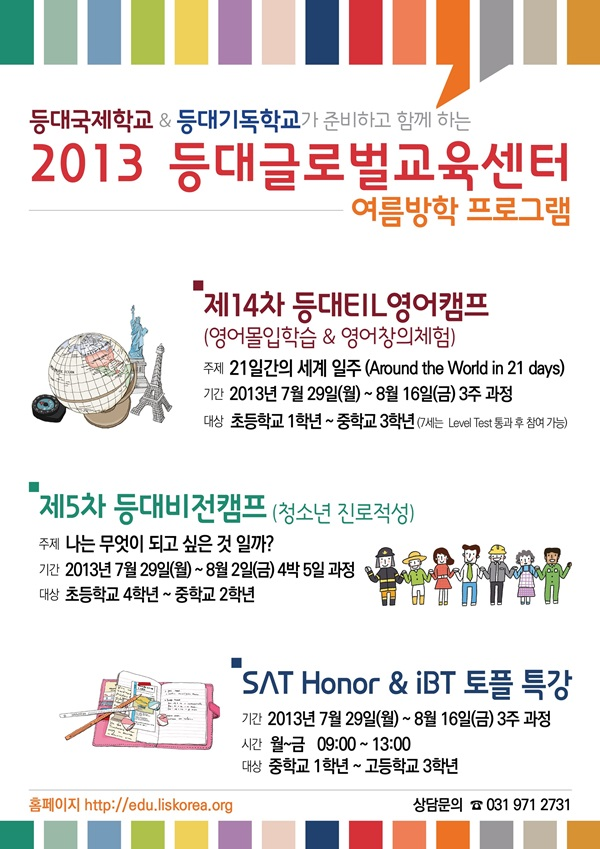 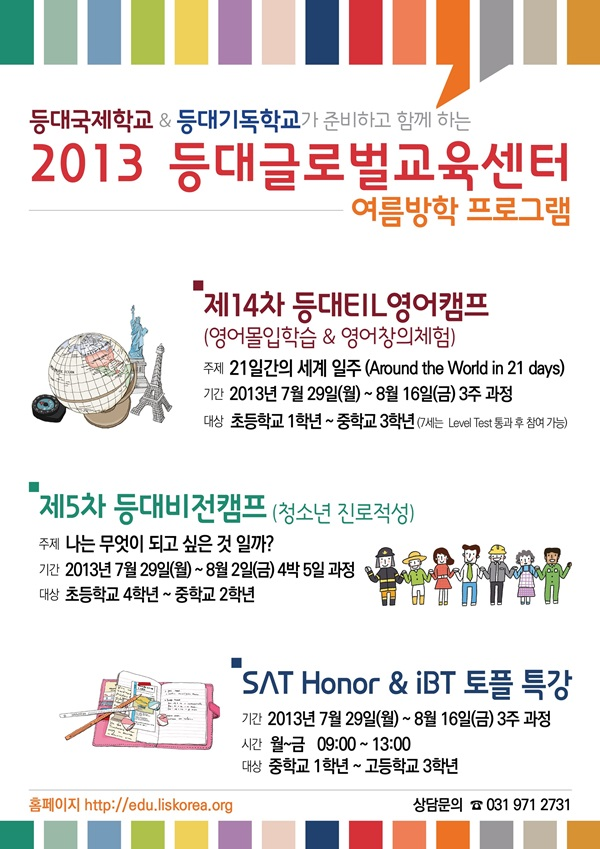 -우리는 교칙앞에 평등하다.
-우리는 친구를 차별하지 않고 평등하게 대해야한다.  
-친구의 보호받고 싶어하는  개인적인 생활에대하여 보호해준다.
-양심에 따라 질문하고 발표하는 자유를 가진다.
-법과 규칙에 따라 선거권을 가진다.
-우리는 다름을 존중한다.
-나에게 불편을 주는 친구에게 하지 말라고 말할 수 있다.
-친구가 싫어하는 말과 행동으로 괴롭히지 않는다!
-우리는 건강하고 쾌적한 환경에서 생활할 권리를 가지며
모두는 환경보전을 위하여 노력해야 한다.
-우리는 학급헌법을 준수하고 교훈을 지키며 행복을 추구할 수 있다.
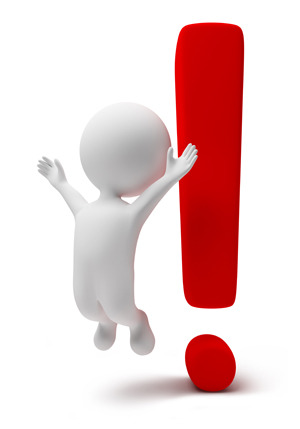 20
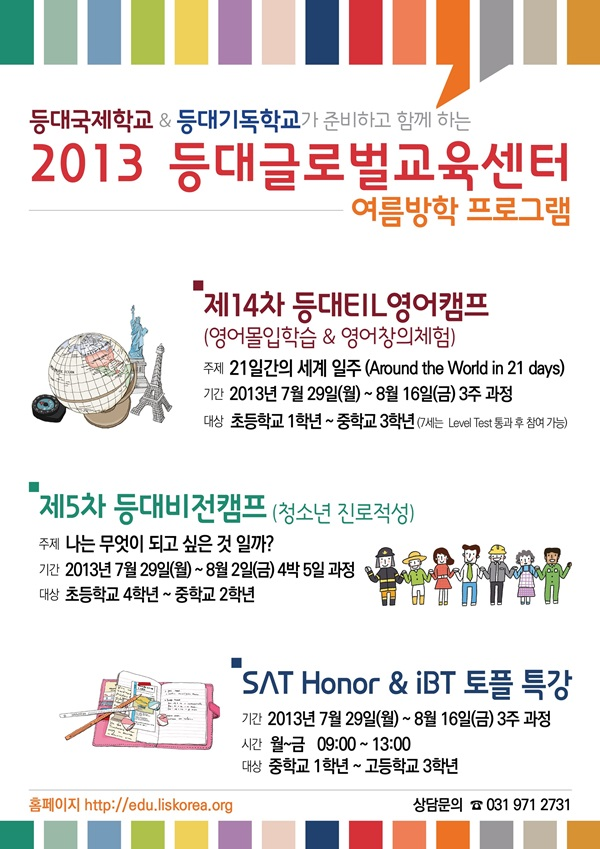 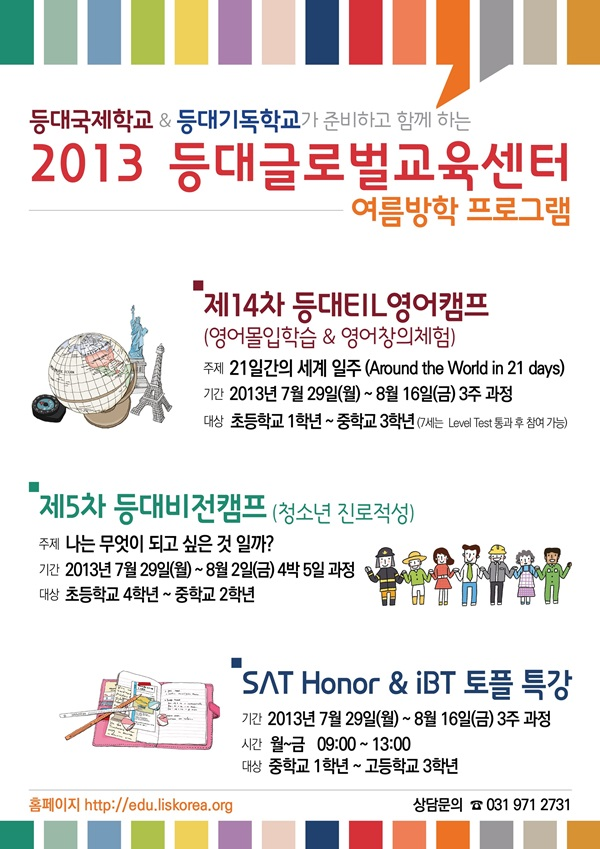 학급헌법 만들기
자기 학급 찾아서 전지에 붙이기

  이끔이샘, 지킴이샘 ~^^*잘 붙일 수 있도록   학생들과 함께 해주세요
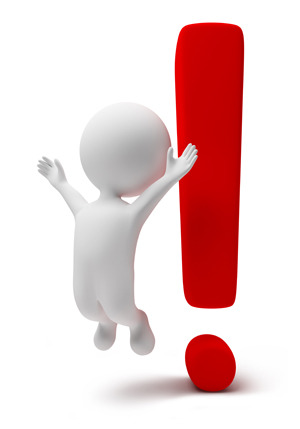 21
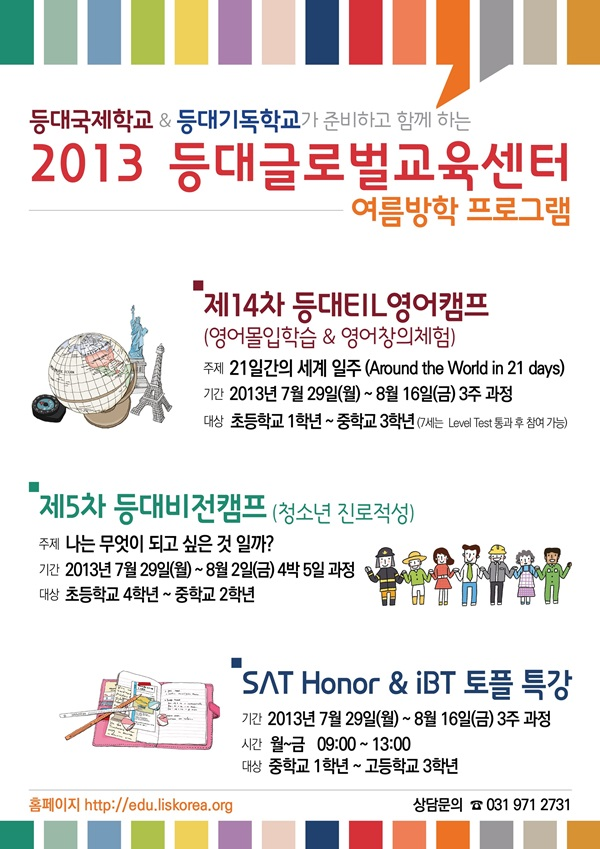 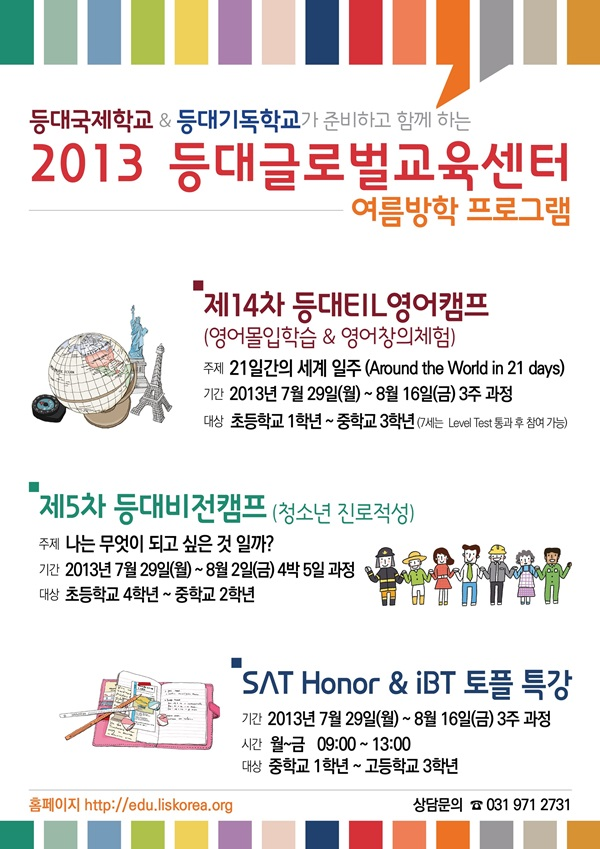 카드섹션 단체사진  5분
1조~ 마지막 조까지 한명씩  ~~!!

  대한민국은 민주공화국이다
   온빛 초등학교
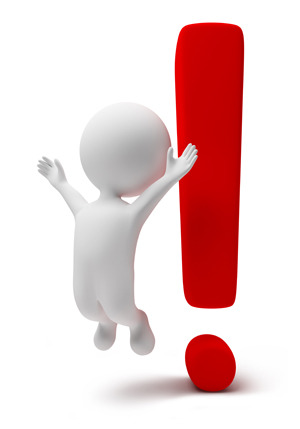 22
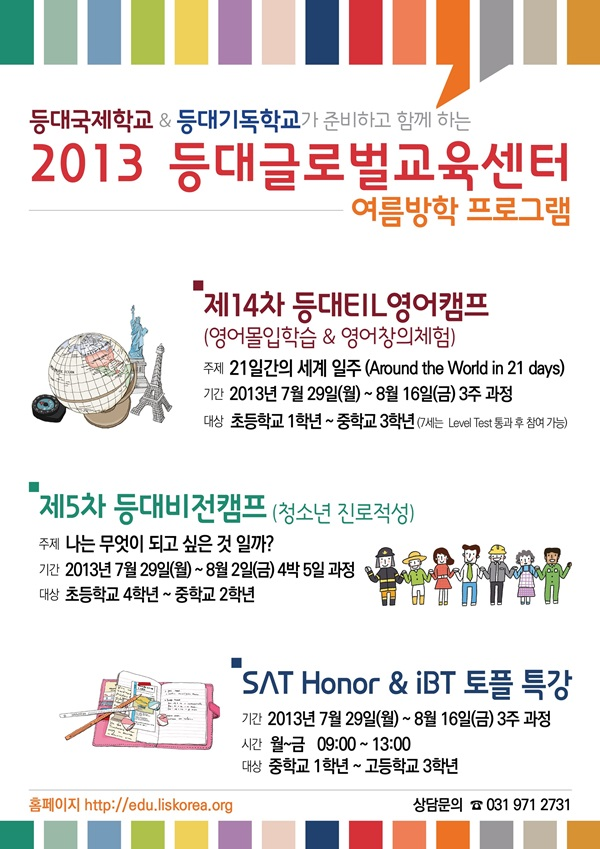 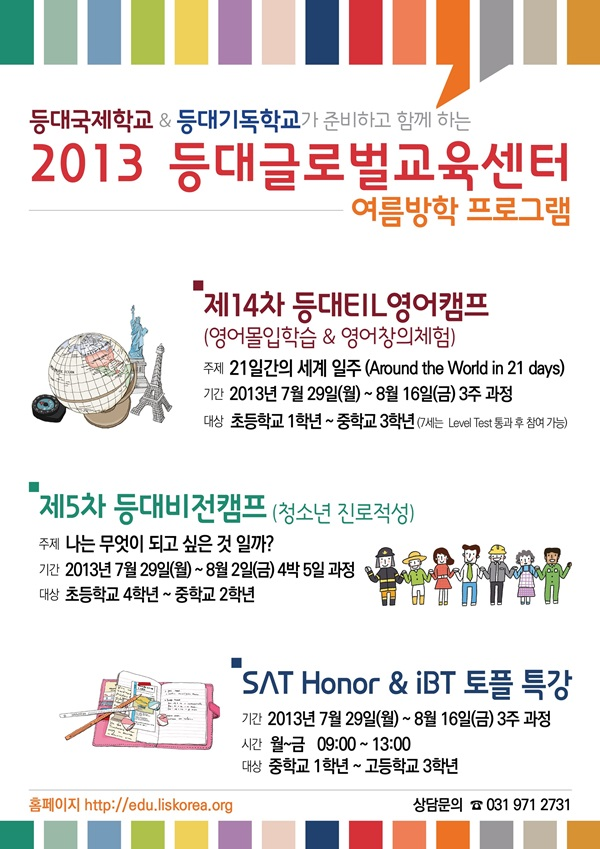 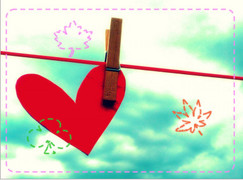 온빛초등학교
 주인은 누구…?
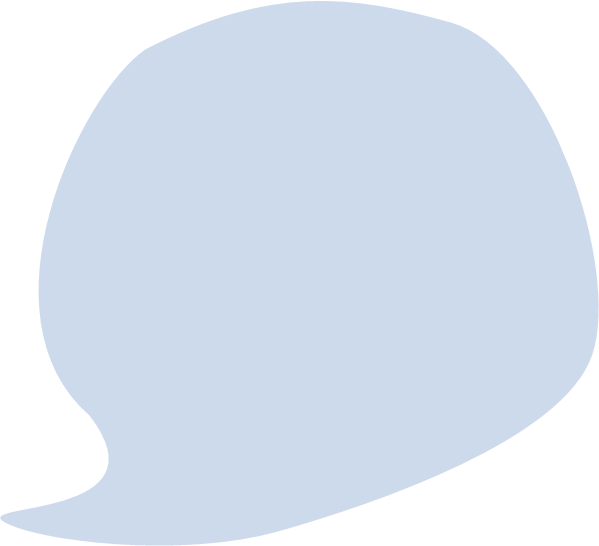 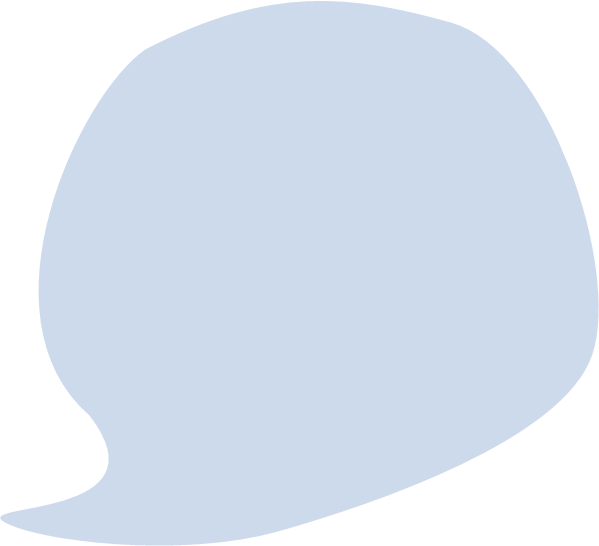 주권자의 
멋진 모습!
함께 
만들어가요
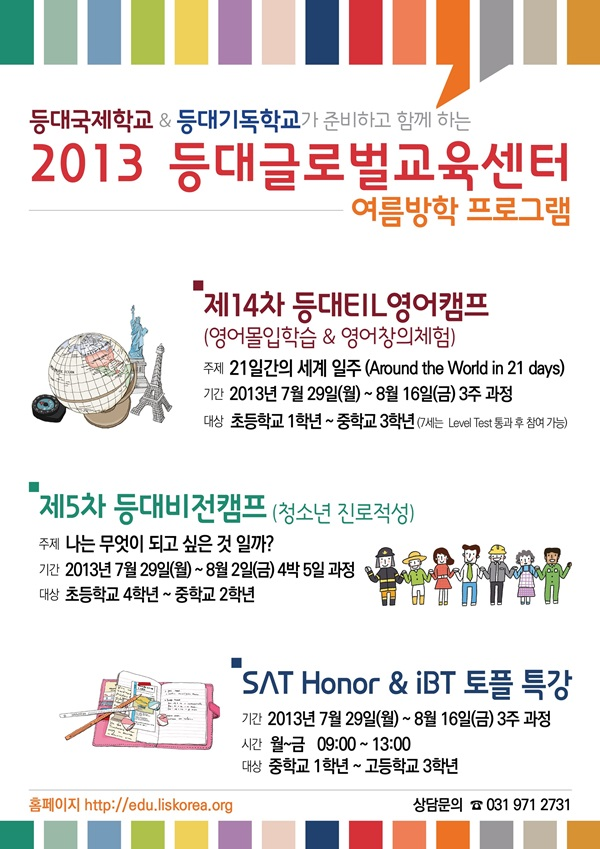 [Speaker Notes: 우리모두 행복할 권리가 있다는 말을 하면서 수업시작]